Emotion vs. Spirit
How to know when it is the Spirit
[Speaker Notes: Introduce myself
Wife, sons
Elder from Outreach Restoration Branch]
Emotion vs. Spirit
Warm fuzzy
Feels good
You don’t want to leave
Makes you want to change
Does God want us to experience emotion in church?
[Speaker Notes: Game of READ MY MIND:

Warm Fuzzy:
E:  When I was seventeen, I held the hand of my first girlfriend
S:  God spoke through a man and I had a burning in my bosom that it was of God

Makes you want to change:
E:  My wife laughed at me the other day and told me I was getting fat – diet/exercise?
S:  Heard a sermon talking about how we could have gifts from God if we just ask

Feels good:
E:  Saw a movie the other day where the guy got back with the girl and they lived happily ever after
S:  Seeing a man step forward, unplanned, and get baptized.  Seeing him grow and get confirmed and ordained

You don’t want to leave:
E:  Grandma was baking cookies and the smell reminded me of the good old days
S:  Had an Zionic time with the kids at camp and didn’t want to go home]
Does God want us to experience emotion in church?
Ecclesiastes 31 To every thing there is a season, and a time to every purpose under heaven;4 A time to weep, and a time to laugh; a time to mourn, and a time to dance;8 A time to love, and a time to hate; a time of war, and a time of peace.
Genesis

1:29 And I, God, created man in mine own image, in the image of mine Only Begotten created I him; male and female created I them.
DC

17:4b after his own image and in his own likeness created he them, and gave unto them commandments that they should love and serve him the only living and true God, and that he should be the only being whom they should worship.
When you experience the Holy Spirit, you will always experience emotion
[Speaker Notes: Didn’t God create emotions?]
Have you ever experienced the H.S.?
Warm fuzzy
Feels good
(burning in your bosom – D&C 9:3)
(swell within you – Alma 16:154)
(comfort us – John 14:16-18,26)
(clapped for joy – Mosiah 9:39-42)
You don’t want to leave
(Christ in us – John 16:19-20; Colossians 1:27)
(Weeping, wailing, gnashing of teeth – Alma 19:46)
Makes you want to change
(lead us into all truth – John 16:13)
(give up all our sins – Alma 13:52-53)
Does God want us to experience emotion in church?
[Speaker Notes: Warm fuzzy:
Application of D&C 9:3 - call to Elder

Makes you want to change:
Camp experience asking to feel how God loves the people there = gave up movies for a year and spent time studying instead

Feels good:
Baptismal service where man was baptized spontaneously

You don’t want to leave:
Mom in choir singing a song – knew she could sing that song forever as long as she was in God’s presence
Choosing accounting as a profession – Spirit coming and going]
Emotion vs. Spirit
SPIRITUAL EXPERIENCES
EMOTIONAL EXPERIENCES
Enlightens our mind/opens to knowledge of God
No enlightening of the mind to grow in knowledge
D&C 90:4b
Leads to truth and is
          consistent with scripture
Non-truths (mostly truth is greatest lie) and not consistent with scripture
John 16:13
Speaks in a still small voice
No speaking except our own thoughts
D&C 131:1
John 14:12
Connects us to power of God
No manifestation of gifts or fruits of the Spirit
Gal. 5:22-25
Uplifts and encourages us
Can be uplifting and encouraging
Motivates us to be better
Can also be motivational
Warm feeling of comfort
Can be very similar feeling to the Spirit
[Speaker Notes: D&C 90:4b Ye were also in the beginning with the Father; that which is Spirit, even the Spirit of truth; and truth is knowledge of things as they are, and as they were, and as they are to come; and whatsoever is more or less than this, is the spirit of that wicked one, who was a liar from the beginning.

John 16:13 Howbeit when he, the Spirit of truth, is come, he will guide you into all truth; for he shall not speak of himself; but whatsoever he shall hear, that shall he speak; and he will show you things to come.

D&C 131:1a In agreement with the notice for the general fast of the church to be observed on the first Sunday, being the fifth day of April, 1914, I, Joseph Smith, President of the church, in common with the custom of the brotherhood, observed the rule requiring the fast, and spent that day in meditation and prayer upon the work of God and our present duty in the affairs intrusted to our care. 131:1b Before the hour of breaking the fast came, I was blessed by the presence of the Holy Spirit resting upon me in quiet assurance and in power. 131:1c In the still small voice which giveth light and understanding to the intelligence of man, exalting the soul and sanctifying the spirit, there came unto me the directing voice of Him whose work we are engaged in.

John 14:12 Verily, verily, I say unto you, He that believeth on me, the works that I do shall he do also; and greater works than these shall he do; because I go unto my Father.
Galatians 5:22 But the fruit of the Spirit is love, joy, peace, long-suffering, gentleness, goodness, faith,5:23 Meekness, temperance; against such there is no law.5:24 And they that are Christ's have crucified the flesh with the affections and lusts.5:25 If we live in the Spirit, let us also walk in the Spirit.]
When strong emotion is present,
it can be very difficult to discern if it is the Spirit of God or something else
IT TAKES PRACTICE
[Speaker Notes: Emotional experiences such as:
Campfires
Concerts
Praise worship services
Emotionally charged preaching services]
WARNING
2 Corinthians 11

13 For such are false apostles, deceitful workers, transforming themselves into the apostles of Christ.14 And no marvel; for Satan himself is transformed into an angel of light.15 Therefore it is no great thing if his ministers also be transformed as the ministers of righteousness; whose end shall be according to their works.
[Speaker Notes: Don’t trust in the arm of flesh, meaning don’t just trust that something is from God because the preacher said so. 

Not all that is preached comes from God.]
How are we to know?
Spirits:
1) Spirit of God
2) Spirit of Man
3) Spirit of the Devil
TRY THE SPIRITS
[Speaker Notes: Many of the revelations or messages from God are delivered by the “spirit of man” and not by the “spirit of God”.  It can be difficult to tell the difference.

Revelation 2:2 I know thy works, and thy labor, and thy patience, and how thou canst not bear them which are evil; and thou hast tried them which say they are apostles, and are not, and hast found them liars;
Where is the problem if we have difficulty discerning by which spirit it comes?
	We must not be as in tune with the “Spirit of God” because the spirits can be easily discerned under this Spirit.

1 Corinthians 2:11 For what man knoweth the things of a man, save the spirit of man which is in him? even so the things of God knoweth no man, except he has the Spirit of God.]
Practice
Learn to know and recognize the Spirit of God when strong emotion is not present
John 10:27 “My sheep hear my voice, and I know them, and they follow me;”
Away from concerts and preachers banging and yelling from the pulpit
When people sell with emotion, time to carefully consider if it’s of God
Time to squint with your Spiritual eyes
[Speaker Notes: Squint means to be leery and be extra careful with what you claim/blame on God]
Practice (cont.)
Learn to know and recognize the Spirit of God when strong emotion is not present
Ask for experiences and actively seek them out
James 4:2 “…ye have not, because ye ask not.”
Spend time praying in quiet
Spend time studying alone and asking God’s Spirit to teach you
Moroni 10:5 And if ye shall ask with a sincere heart, with real intent, having faith in Christ, he will manifest the truth of it unto you, by the power of the Holy Ghost; and by the power of the Holy Ghost, ye may know the truth of all things.
[Speaker Notes: Ask For Experiences:
Driving car and felt God direct me to stay really tight inside on the corner coming up
Felt I should say something absolutely crazy to a young lady
Woman standing on her head in front of a pop machine]
Practice (cont.)
SPIRITUAL EXPERIENCES
HOW TO PRACTICE:
Enlightens our mind/opens to knowledge of God
Check yourself during “spiritual” experiences to see if this is happening
D&C 90:4b
Leads to truth and is
          consistent with scripture
Study the scriptures so that you know if it is truth (hold to rod)
John 16:13
Speaks in a still small voice
Spend time in quiet prayer to learn this voice
D&C 131:1
John 14:12
Connects us to power of God
Determine if the gifts and/or fruits of the Holy Spirit are present
Gal. 5:22-25
1 Corinthians 2

11 For what man knoweth the things of a man, save the spirit of man which is in him? even so the things of God knoweth no man, except he has the Spirit of God.
[Speaker Notes: Do you have more intelligence from God?  Do you have knowledge of things now?

Are these things you’re learning or is being said consistent with the Word of God?

Is the still, small voice confirming this?  Is it directing you to say anything?

Has God manifested through His gifts and fruits that this IS from Him?
	Pray about those as well.

I have a friend that says if he doesn’t immediately know if it’s from God, he places it in neutral.
	From there you pray about it and study it out to determine if it’s right]
Why it’s important to know God’s Spirit?
Luke 21

8 And he said, The time draweth near, and therefore take heed that ye be not deceived; for many shall come in my name, saying, I am Christ; go ye not therefore after them.
D&C 45

10b And at that day when I shall come in my glory, shall the parable be fulfilled which I spake concerning the ten virgins; for they that are wise and have received the truth, and have taken the Holy Spirit for their guide, and have not been deceived, verily I say unto you, 10c They shall not be hewn down and cast into the fire, but shall abide the day, and the earth shall be given unto them for an inheritance; 10d and they shall multiply and wax strong, and their children shall grow up without sin unto salvation, for the Lord shall be in their midst, and his glory shall be upon them, and he will be their King and their lawgiver.
[Speaker Notes: Many will be deceived.

Do we see people being deceived?]
Spirit vs Emotion in a Nut Shell
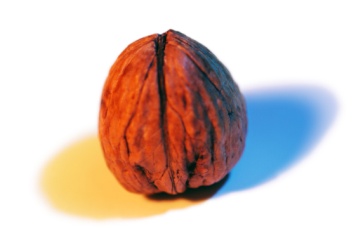 CONCLUSION:
Pray in quiet
Study asking God to teach you
Ask for experiences
Learn what the Spirit of God is like and how it works
Pray for discernment
Be guarded that emotions can appear as spiritual experiences
Try the spirits